In the Name of Jesus: rejoicing in proclaiming His namePhilippians 1:12–18
New Hope Bible Fellowship 10/27/2019
Blessed be the Name
Blessed be Your nameIn the land that is plentifulWhere Your streams of abundance flowBlessed be Your name
Blessed be Your nameWhen I'm found in the desert placeThough I walk through the wildernessBlessed be Your name
Every blessing You pour outI'll turn back to praiseWhen the darkness closes in, LordStill I will say
Blessed be the name of the Lord
Blessed be Your name
Blessed be the name of the Lord
Blessed be Your glorious name
Blessed be Your nameWhen the sun's shining down on meWhen the world's 'all as it should be'Blessed be Your name
Blessed be Your nameOn the road marked with sufferingThough there's pain in the offeringBlessed be Your name
Every blessing You pour outI'll turn back to praiseWhen the darkness closes in, LordStill I will say
Blessed be the name of the Lord
Blessed be Your name
Blessed be the name of the Lord
Blessed be Your glorious name
You give and take awayYou give and take awayMy heart will choose to sayLord, blessed be Your name
(x2)
Blessed be the name of the Lord
Blessed be Your name
Blessed be the name of the Lord
Blessed be Your glorious name
Jesus Name above All Names
Jesus, name above all names
Beautiful Savior, glorious Lord.
Emmanuel, God is with us.
Blessed Redeemer, Living word.
(x2)
Emmanuel, God is with us.
Blessed Redeemer, Living word.
Lord I lift your Name on High
Lord, I lift Your name on high
Lord, I love to sing Your praises
I'm so glad You're in my life
I'm so glad You came to save us
You came from Heaven to earth to show the way
From the earth to the cross my debt to pay
From the cross to the grave
From the grave to the sky
Lord, I lift Your name on high
Lord, I lift Your name on high
Lord, I love to sing Your praises
I'm so glad You're in my life
I'm so glad You came to save us
You came from Heaven to earth to show the way
From the earth to the cross my debt to pay
From the cross to the grave
From the grave to the sky
Lord, I lift Your name on high
Scripture:
Philippians 1:1−5
Thank you in different languages
INDONESIA:
TERIMA KASIH

CHINA:
XIEXIE

SHONA:
MAZVITA

KOREAN:
GAMSAHAMNIDA
ETHIOPIAN (AMHARIC):
AMESEGINALEHU

JAPANESE:
ARIGATO


PORTUGUESE:
OBRIGADO/OBRIGADA

THAI:
KOB KHUN KRAB/ KOB KHUN KA

CANTONESE: DO ZE
In the Name of Jesus: rejoicing in proclaiming His namePhilippians 1:12–18
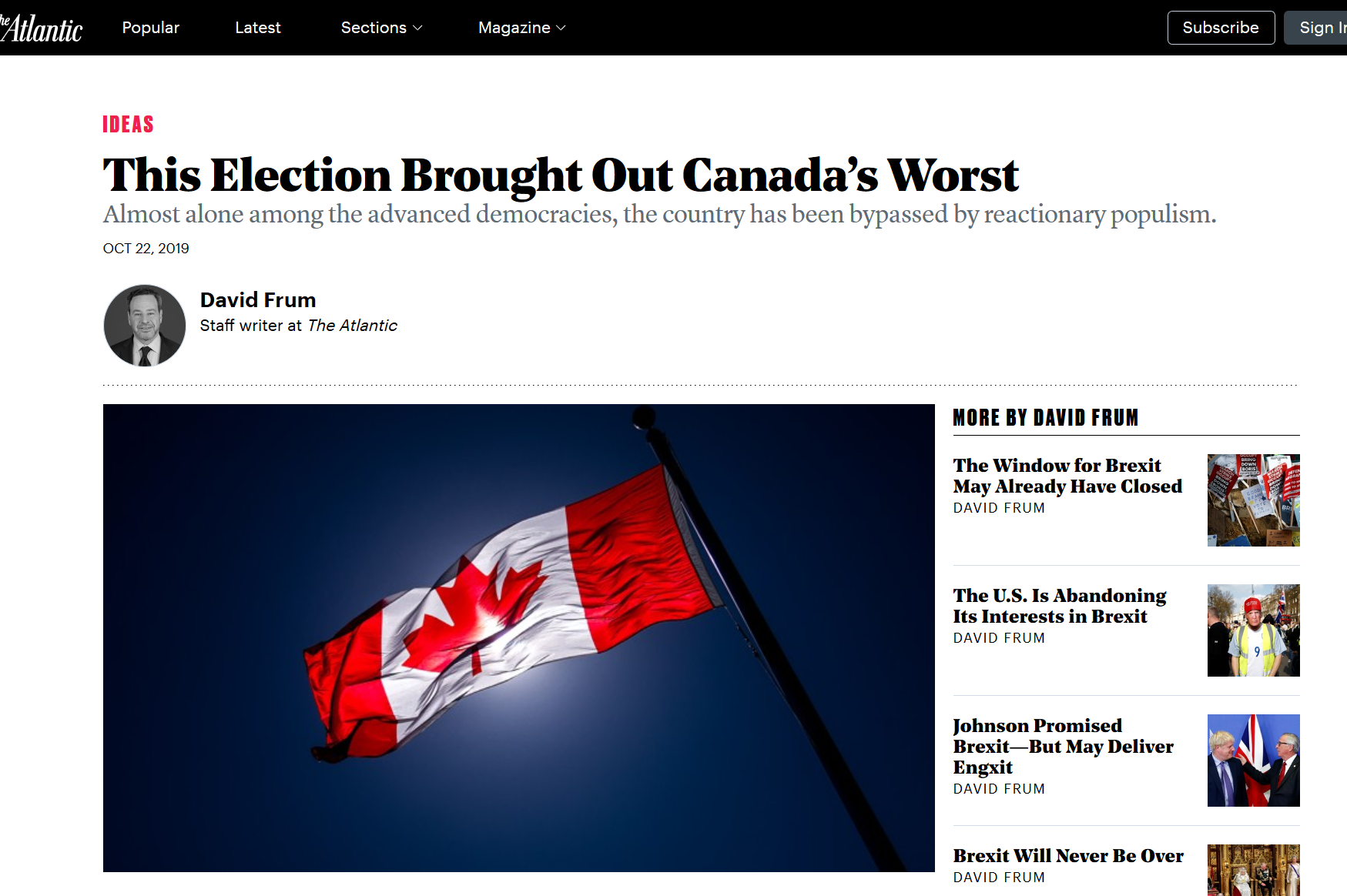 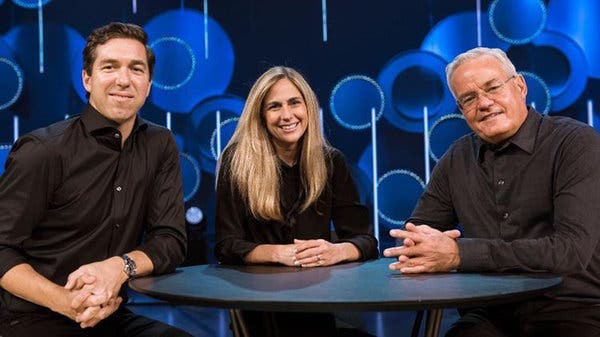 The Rev. Bill Hybels, right, of the Willow Creek church, who resigned in April, with the Rev. Steve Carter, who stepped down on Sunday, and the Rev. Heather Larson, who resigned Wednesday.    Credit...Willow Creek Community Church
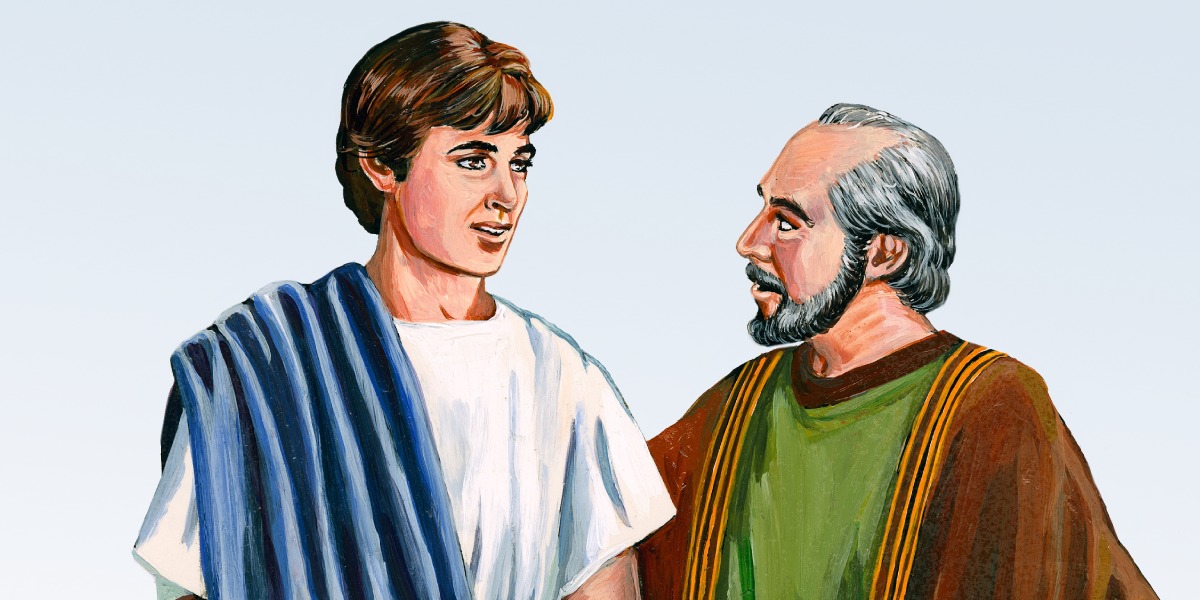 “I hope in the Lord Jesus to send Timothy to you soon, so that I may be cheered by news of you.  I have no one like him who will be genuinely concerned for your welfare.”  (Phil. 2:19–20)
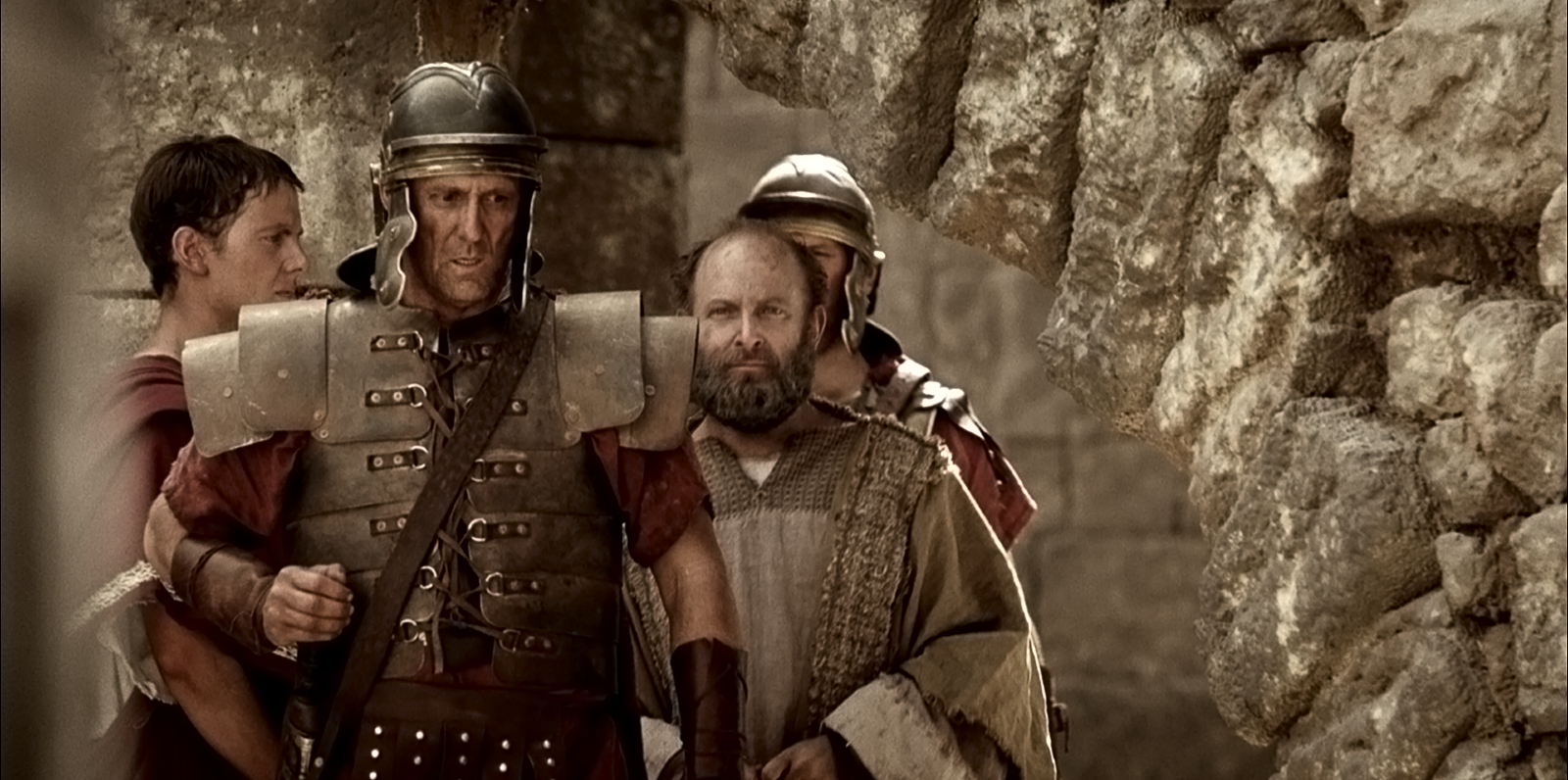 “Just this, that Christ is proclaimed in every way, whether out of false motives or true; and in that I rejoice.”  (Phil. 1:18)
Go Tell it on a Mountain
Go tell it on the mountain
Over the hills and everywhere
Go tell it on the mountain
Our Jesus Christ is born
When I was a seeker
I sought both night and day
I asked the Lord to help me
And he showed me the way
Go tell it on the mountain
Over the hills and everywhere
Go tell it on the mountain
Our Jesus Christ is born
He made me a watchman
Upon a city wall
And if I am a Christian
I am the least of all
Go tell it on the mountain
Over the hills and everywhere
Go tell it on the mountain
Our Jesus Christ is born